ANALYSIS OF HAMLET’S MONOLOGUE
TO BE OR NOT TO BE
WILLIAM SHAKESPEARE
Born in 1564

The most important English writer

Dead in 1616
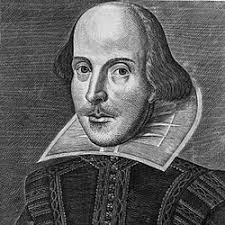 TO BE OR NOT TO BE
First line of the monologue

That is the question
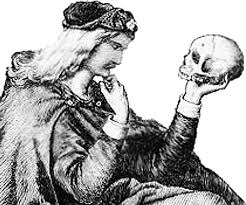 SEMANTIC AND MORPHOLOGICAL MEANING
Use of infinite mode

Alliteration of the sound «t»

Choice of the verb «to be»
CHOICE OF THE INFINITE MODE
It makes the phrase always true (in the past, in the present and in the future)

It underlines the choice of the verb «to be»
ALLITERATION OF SOUND «T»
It reinforces the whole line

It draws the attention of the audience
CHOICE OF THE VERB «TO BE»
The verb «to be» contains many meanings (for example to live, to eat,…)

It makes the question much more extensive